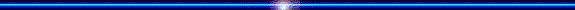 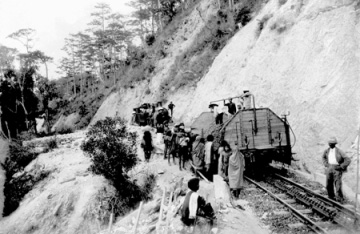 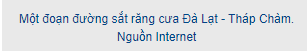 KHỞI ĐỘNG
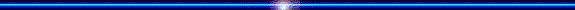 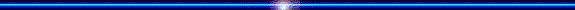 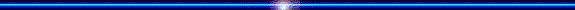 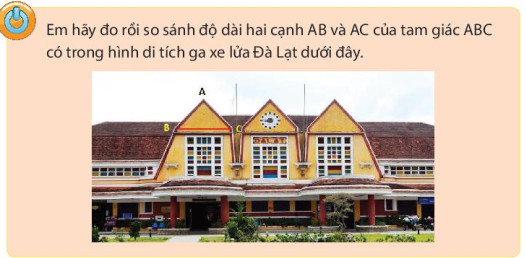 BÀI 3: TAM GIÁC CÂN
1. Tam giác cân
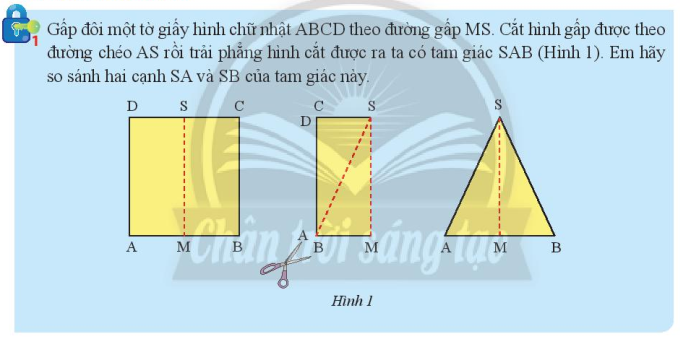 BÀI 3: TAM GIÁC CÂN
A
Cạnh bên
B
C
Cạnh đáy
Hai góc ở đáy
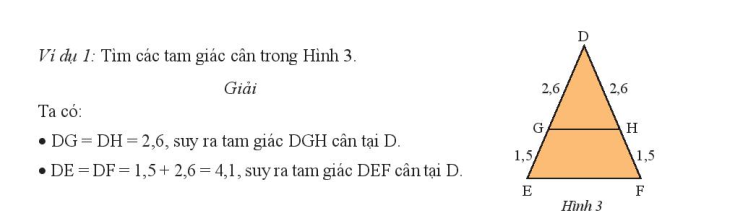 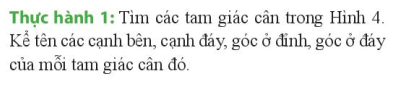 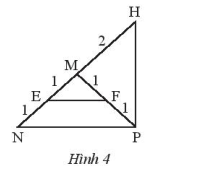 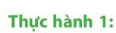 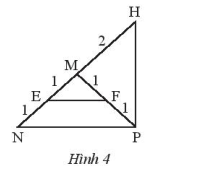 Ta có: 
+ 𝑀𝐸=𝑀𝐹 nên ∆𝑀𝐸𝐹 là cân tại M 
+ 𝑀𝑁=𝑀𝑃 nên ∆𝑀𝑁𝑃 là cân tại M
+ 𝑀𝑃 = 𝑀𝐻 nên ∆𝑀𝑃𝐻 là cân tại M
BÀI 3: TAM GIÁC CÂN
2. Tính chất tam giác cân
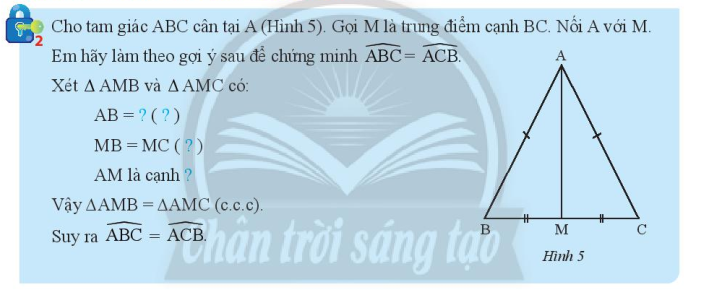 BÀI 3: TAM GIÁC CÂN
2. Tính chất tam giác cân
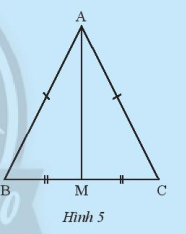 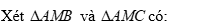 AB = ……… (……………)
MB = MC (……………..)
AM là cạnh ……………..
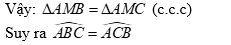 2. Tính chất tam giác cân
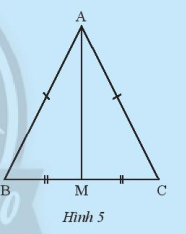 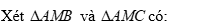 AB = AC (giả thiết)
MB = MC (giả thiết)
AM là cạnh chung
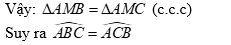 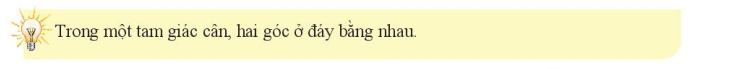 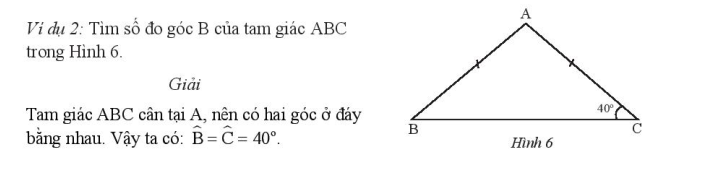 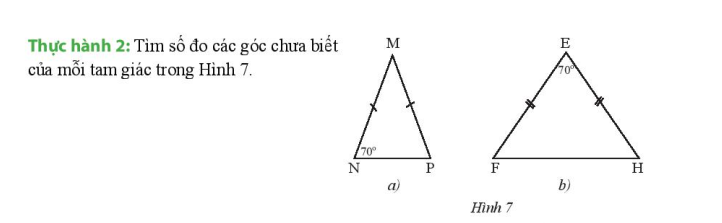 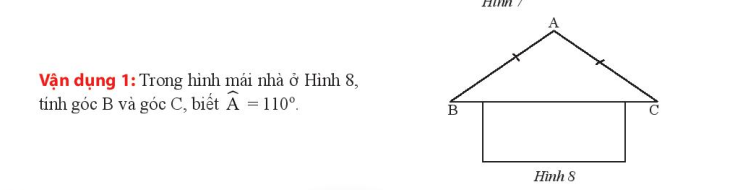 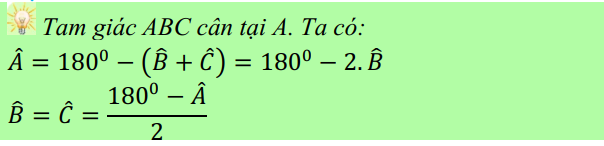 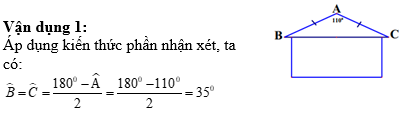 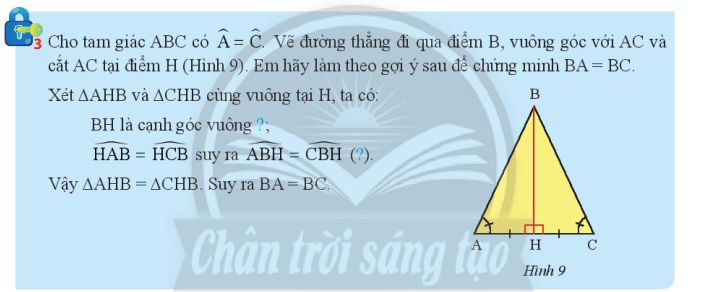 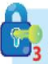 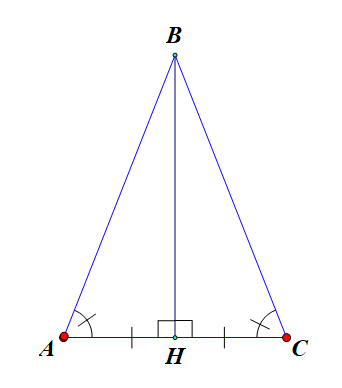 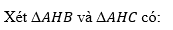 BH là cạnh góc vuông và là cạnh chung
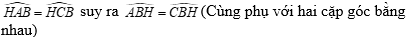 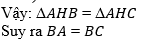 Định lí 2:
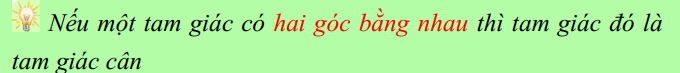 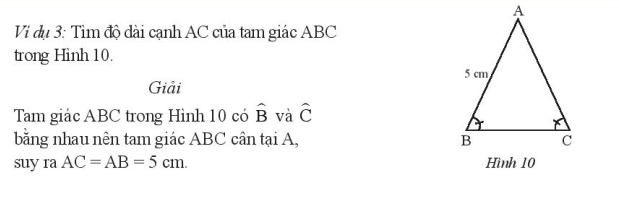 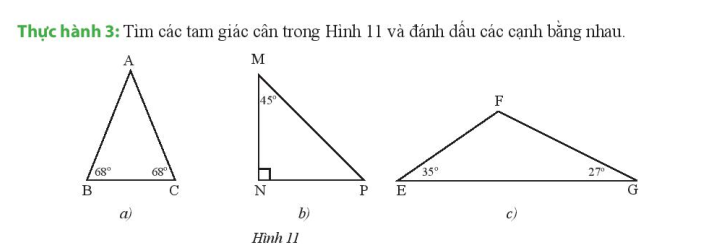 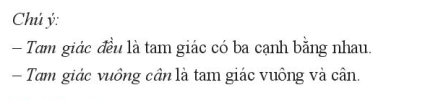 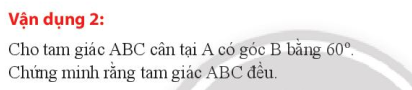 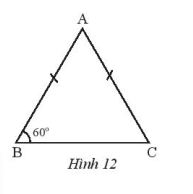 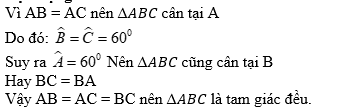 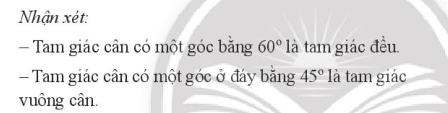 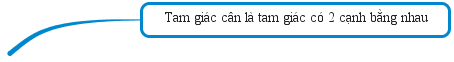 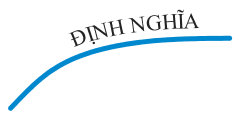 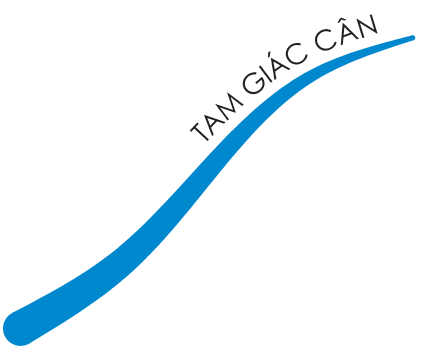 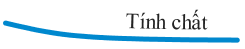 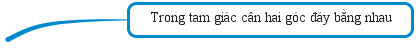 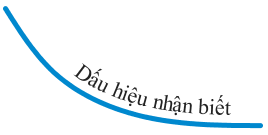 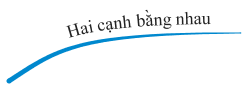 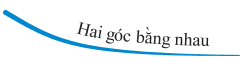 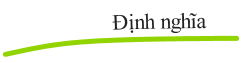 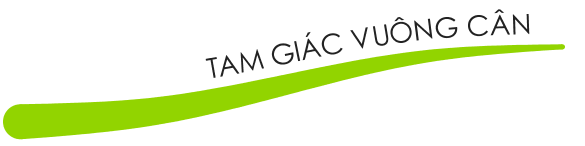 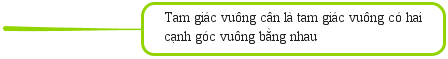 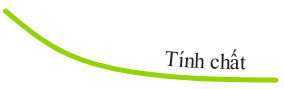 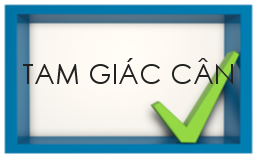 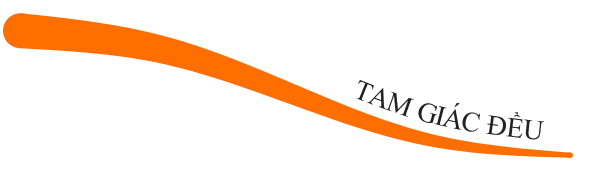 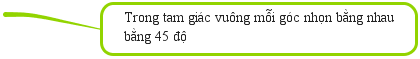 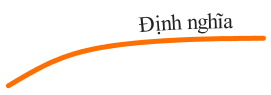 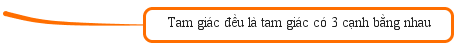 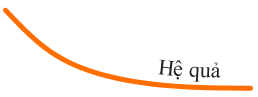 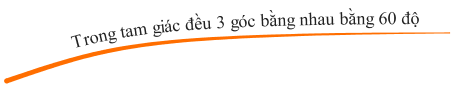 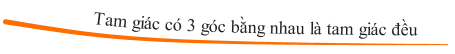 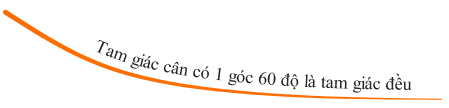 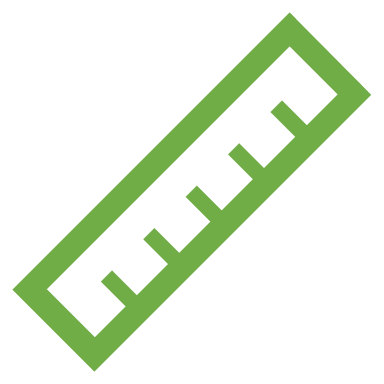 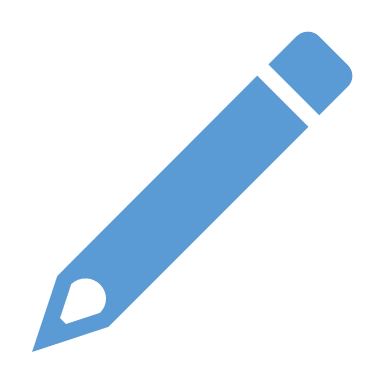 Cảm ơn quý thầy cô!
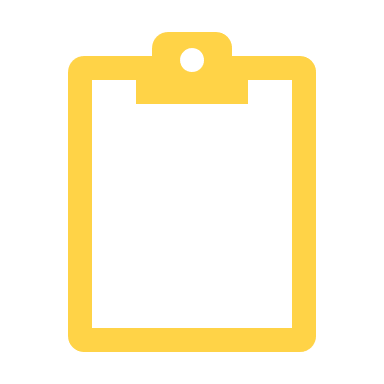